CDC Fiscal Year 2018: Funding Profile for American Indian and Alaska Native Tribes and Tribal Organizations
Center for State, Tribal, Local, and Territorial Support
Centers for Disease Control and Prevention
February 2019
Centers for Disease Control and Prevention
Office of the Chief Financial Officer
About the Funding Profile Data
Includes funding for the Centers for Disease Control and Prevention (CDC) and the Agency for Toxic Substances and Disease Registry (ATSDR)
Obligated* and provided to tribes and tribal organizations as primary grantees through cooperative agreements and grants in fiscal year (FY) 2018 (October 1, 2017–September 30, 2018)
Awarded to American Indian/Alaska Native (AI/AN) tribes or tribal organizations through contracts
*Obligated refers to new funding only (no funding carried over from a previous FY is included)
About the Funding Profile Data (cont.)
Excludes
The value of vaccines purchased by CDC and delivered through the Vaccines for Children program
Any funds transferred to CDC or ATSDR from other federal agencies or entities (i.e., funds that are not part of CDC/ATSDR’s appropriations)
CDC FY 2018 Funding to Tribes and Tribal Organizations
*Notice of Funding Opportunity (NOFO)
CDC FY 18 Grant and Cooperative Agreement Funding to Tribes and Tribal Organizations by Funding Center
CDC FY 2018 Funding to Tribal Grantees 		              by Funding Mechanism (1 of 2)
CDC FY 2018 Funding to Tribal Grantees 		              by Funding Mechanism (2 of 2)
CDC FY 2018 Funding to Tribal Recipients 		             by Public Health Focus (1 of 2)
*Focus areas can include funding from multiple cooperative agreements and programs. 
**Amount provided through the REACH cooperative agreement. The majority of REACH budget line funds provided to tribes were provided through other cooperative agreements, such as GHWIC.
CDC FY 2018 Funding to Tribal Recipients 		             by Public Health Focus (2 of 2)
*Focus areas can include funding from multiple cooperative agreements and programs.
CDC FY 2018 Additional Tribal Projects* (1 of 2)
*Tribal-focused projects not included in direct funding to tribes and tribal organizations
CDC FY 2018 Additional Tribal Projects* (2 of 2)
*Tribal-focused projects not included in direct funding to tribes and tribal organizations
CDC FY 2018 Additional Tribal Projects* (2 of 2)
*Tribal-focused projects not included in direct funding to tribes and tribal organizations
Thank You!
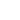